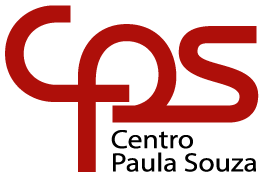 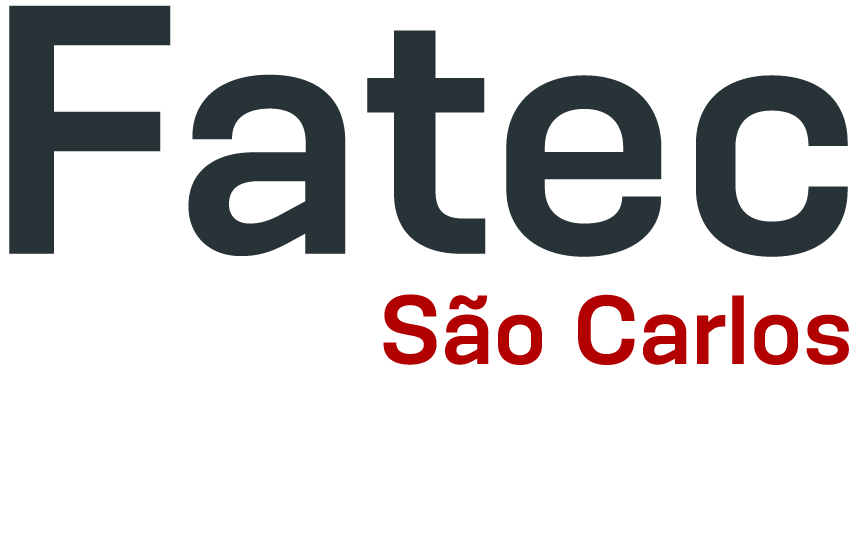 III Mostra de Trabalhos de Graduação 
Fatec São Carlos
TÍTULO: SUBTÍTULO (se tiver)
Nome(s)

Orientador(a): 

FACULDADE DE TECNOLOGIA DE SÃO CARLOS
CURSO DE TECNOLOGIA EM GESTÃO ...
RESUMO E PALAVRAS-CHAVE
MATERIAIS E MÉTODOS
Inserir, preferencialmente em tópicos ou infográficos, os materiais e métodos da pesquisa (metodologia).

Formatação: texto justificado, fonte arial ou times, tamanho 31.
De acordo com a NBR 15.347, o resumo é um elemento obrigatório do Banner, e deve ter no máximo 100 palavras. 

Formatação: texto justificado, fonte arial ou times, tamanho 31.
RESULTADOS E DISCUSSÃO
INTRODUÇÃO E OBJETIVO
Um parágrafo resumido, coeso e coerente, que contextualize o tema, facilitando sua compreensão pelo leitor, seguindo do objetivo geral do trabalho, em outro parágrafo.

Formatação: texto justificado, fonte arial ou times, tamanho 31.
Inserir os principais resultados e análises da pesquisa.

Preferencialmente, em forma de gráficos, fluxogramas, tópicos, imagens, infográficos, etc.

Formatação: texto justificado, fonte arial ou times, tamanho 31.
DISCUSSÃO TEÓRICA
Inserir apenas o(s) principal(is) conceito(s) sobre o tema, com o(s) principal(is) autor(es).

Colocar em tópicos, de forma resumida, COM AS DEVIDAS CITAÇÕES, DE ACORDO COM A NORMA ABTN NRB 10.520.

Formatação: texto justificado, fonte arial ou times, tamanho 31.
REFERÊNCIAS
Inserir apenas as referências citadas no banner, de acordo com a norma ABNT NBR 6023.

Exemplo: SCHUMPETER, J. A. A teoria do desenvolvimento econômico. São Paulo: Nova Cultural, 1988.